Franciszek Dąbrowski
Przygotował Franciszek jabłoński
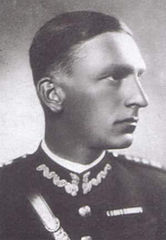 Franciszek Dąbrowski  (1904 - 1962 ) był komandorem porucznikiem w Marynarce Wojennej. W wojsku służył przez 27 lat. W 1923 został przydzielony do 3 pułku Strzelców Podhalańskich. obozach jenieckich Stablack (obecnie Dołgorukowo) w Prusach Wschodnich. Pobyt w niewoli Dąbrowskiego przyczynił się jednak do gruźlicy, ale dzięki sławie ojca (który był szlachcicem) był lepiej traktowany przez lekarzy.
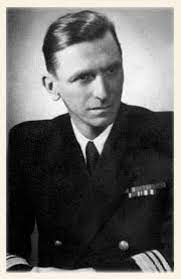 Kpt. Dąbrowski był dowódcą oddziału wartowniczego i zastępcą komendanta Wojskowej Składnicy Tranzytowej na Westerplatte  od grudnia 1937 do września 1939, w tym czasie:
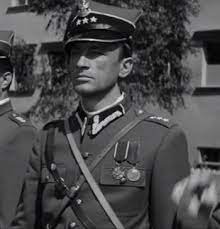 prowadził odprawy z dowódcami wart, zaznajamiał patrole i roty oficerskie z obiektami oraz miejscami obserwacji i podsłuchu
szkolił również żołnierzy w zakresie ochrony obiektów na trenie placówki
Odznaczenia
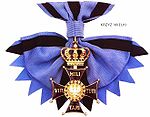 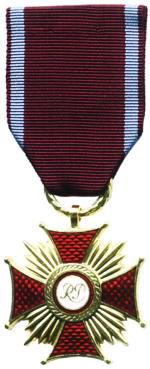 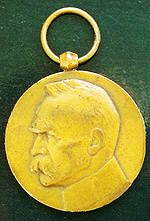 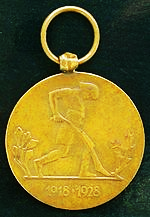 Order Virtuti Militari
                                                                                                                    

                                                                           Medal Dziesięciolecia                            
                                                                                      Odzyskanej Niepodległości                                    Krzyż Zasług 
Medal Pamiątkowy
 za Wojnę 1918–1921                                                                                    Medal Zwycięstwa i Wolności 1945
                                                                                                                    

Medal za Odrę, Nysę, Bałtyk
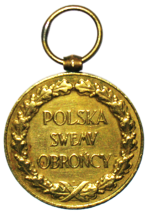 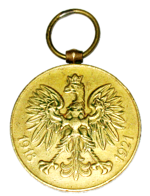 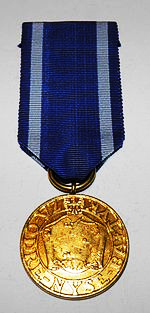 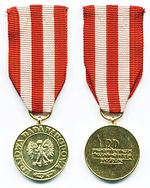 Awanse
Podporucznik – został 1 lipca 1923
porucznik– został 1 lipca 1925
Kapitan – 27 czerwca 1935 ze starszeństwem                                                z 1 stycznia 1935 i 111 lokatą w korpusie oficerów piechoty
Major – został z dniem 10 sierpnia 1945
Komandor podporucznik– do 1946
Komandor porucznik– 1946
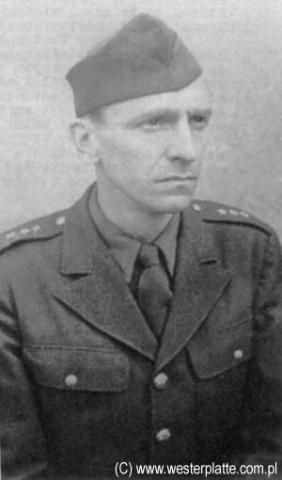 Franciszek Dąbrowski pracował w Nowej Hucie jako portier
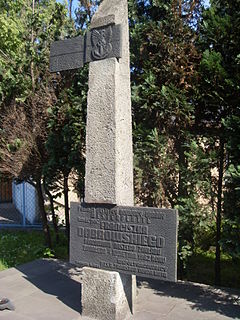 Pomnik przed wjazdem do Transbudu w Nowej Hucie
Franciszek Dąbrowski zmarł 24 kwietnia 1962 w Krakowie, i został pochowany na cmentarzu Rakowickim
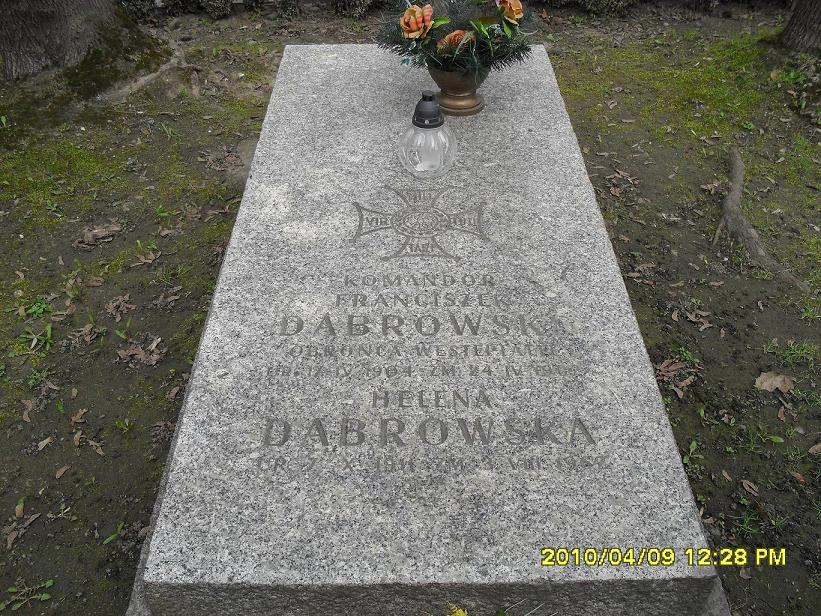 Grób Franciszka Dąbrowskiego na 
Cmentarzu Rakowickim



Tablica na kamienicy
 przy ul. Chopina 20
 w Krakowie, upamiętniająca zamieszkiwanie
 kamienicy przez
 Franciszka Dąbrowskiego
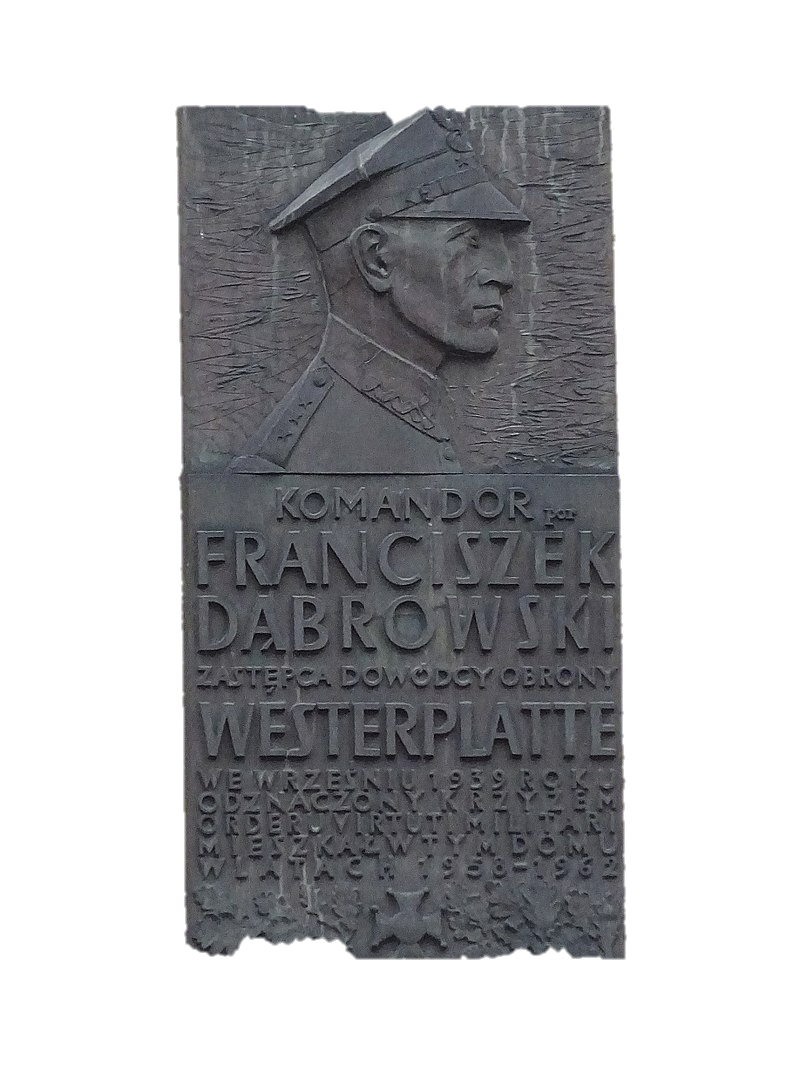 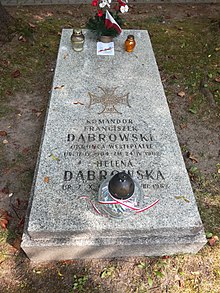 Dziękuje za oglądanie
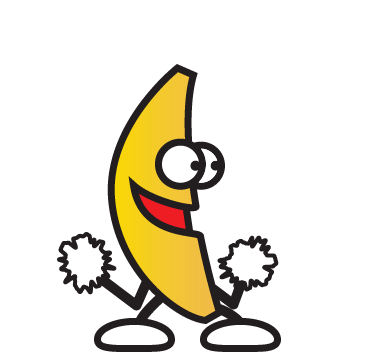 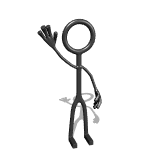 ŹRODŁA
https://muzeummw.pl/zmarl-komandor-franciszek-dabrowski-bohater-westerplatte/
https://pl.wikipedia.org/wiki/Franciszek_D%C4%85browski
https://ww2gravestone.com/people/dabrowski-franciszek/
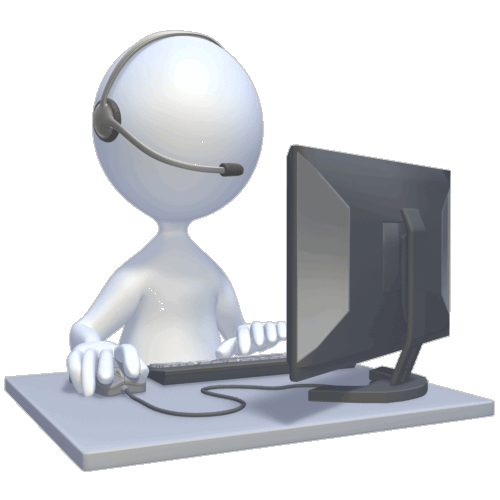